Øèë¿¿ñòýé ñóìûí ÈÒÕ íü 1992 îíû 09 ñàðûí 21 –íèé ºäºð àíõäóãààð õóðàëäààíàà õèéæ  ÈÒÕ-ûí Òýðã¿¿ëýã÷äèéí äàðãààð Ö.Ò¿äýâ,ñîíãîãäîæ, îðîí òîîíû íàðèéí áè÷ãèéí äàðãààð Ð.Àâèðìýä àæèëëàæ 20 òºëººëºã÷òýé àíõ áàéãóóëàãäàí ¿éë àæèëëàãààãàà ýõýëæýý.
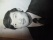 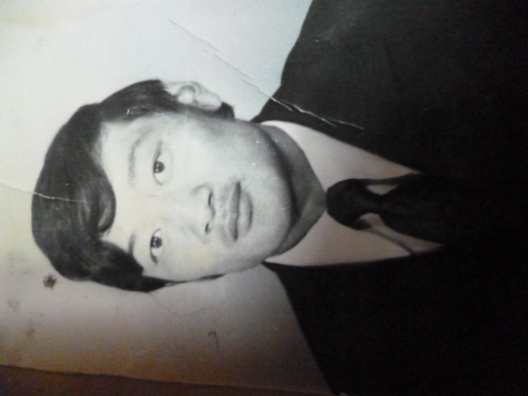 1992-1994 он
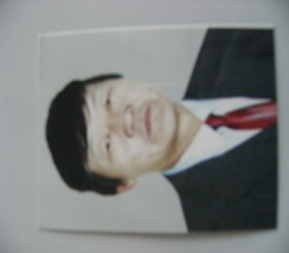 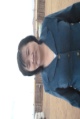 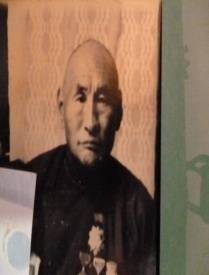 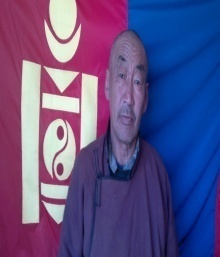 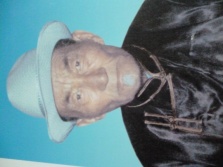 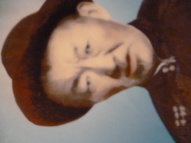 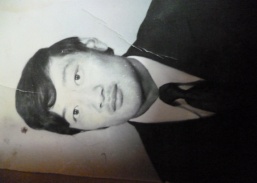 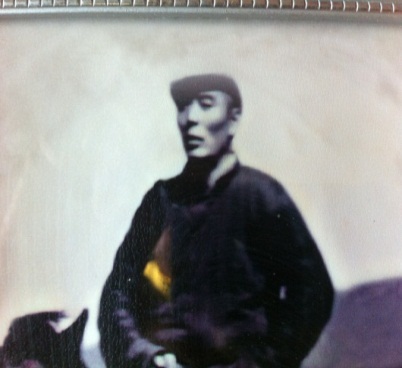 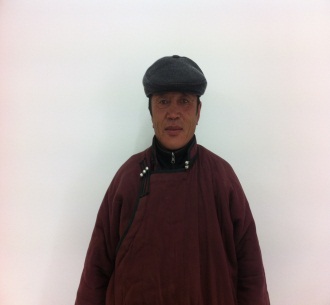 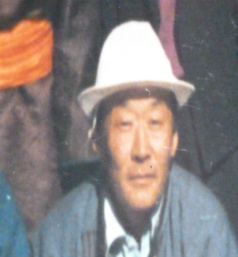 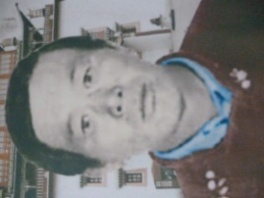 1992-1994 îíû ÈÒÕ-ûí òºëººëºã÷èäÖ.Ò¿äýâ, À.×èìýääàø,Ï.Öýðìàà,Î.Ëóâñàíãîí÷èã,Ä.Æàðãàëñàéõàí, ×.Ï¿ðýâæàâ,Ã.Æèãæèä,  Ä.Øàãæñ¿ðýí,12 Ì.Æàìúÿíøàðàâ,Ã.Áóÿíæàðãàë,×.Àþóðçàíà,Ä.Íÿìñàìáóó,Ñ.ÑýðýýíýíÂ.Ãýíäýíñ¿ðýí,     Ç.Íÿìñ¿ðýí,  Î.Äîðæãîòîâ,Ï.Æèãæèä, Ä.Ãîìáîñ¿ðýí,Äî.Öýðýíäîðæ,Í.Ëõàãâàñ¿ðýí
1994-1996 он
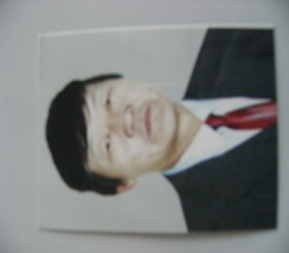 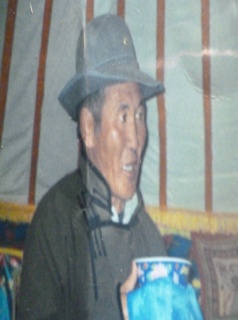 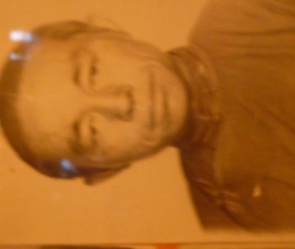 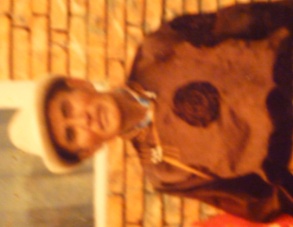 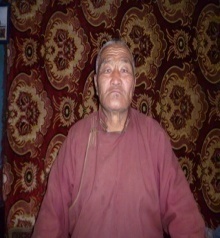 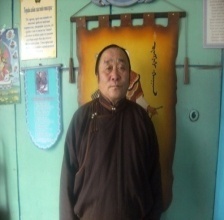 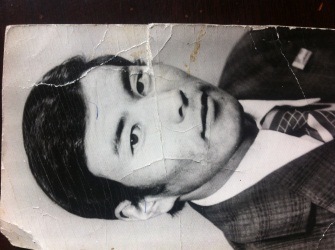 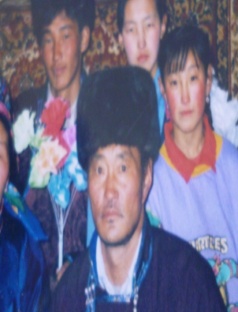 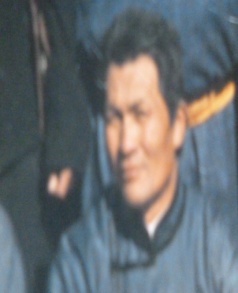 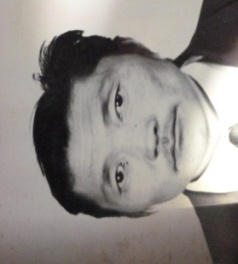 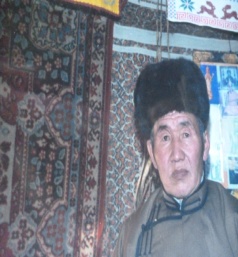 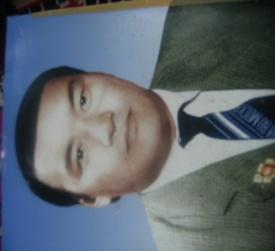 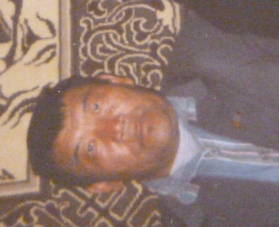 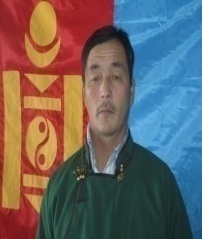 1994-1996 îíû ÈÒÕ-ûí òºëººëºã÷èäÖ.Ò¿äýâ,Ä.Æàðãàëñàéõàí,Á.Òîãòîõáàÿð, Î.Ëõàãâàñ¿ðýí,Ä.Àðúÿà,Ì.Ñàíæøàðàâ,Ä. Ñàíæäîðæ,Æ.È÷èííîðîâ,Á.Íÿì,Ï.Æèãæèä,Ë.Ãàëäàíöýðýí,À.Æàìúÿíæàâ,Ã.Äîðææèãæèä,Ñ.Áÿìáàæàâ,À.×èìýääàø,Ë.ßäàìñ¿ðýí,Ã.Öýíäñ¿ðýí,Ø.Æàìúÿíìÿäàã,Ä.Äîðæ,Ã.Äîëãîðñ¿ðýí
1996-2000 он
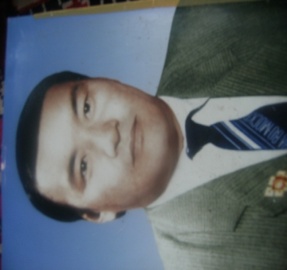 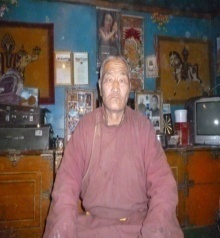 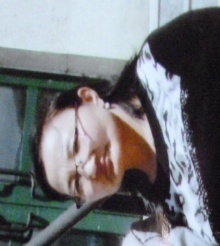 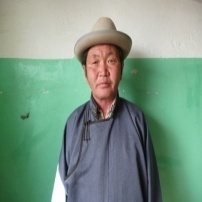 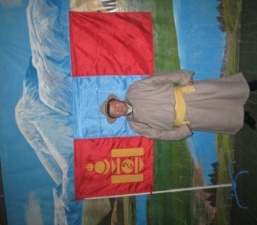 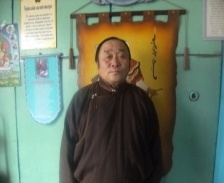 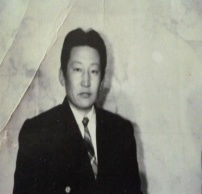 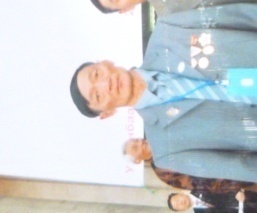 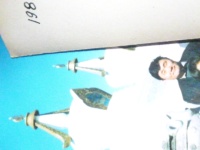 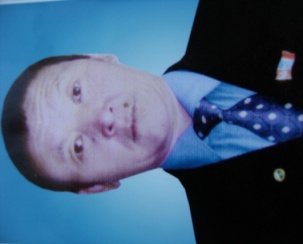 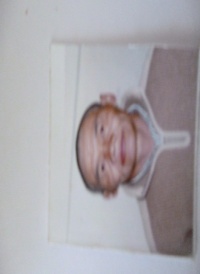 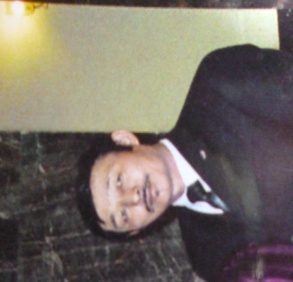 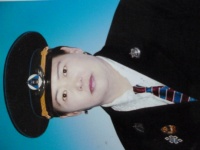 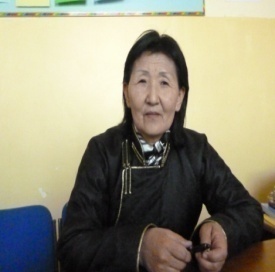 1996-2000 îíû ÈÒÕ-ûí òºëººëºã÷èäÄ.Äàâààíÿì,Í.Áààñàíæàðãàë,Æ.È÷èííîðîâ,À.×èìýääàø,À.Äîðæäýðýì ,Á.Áààòàð,Ä.Ñàíæäîðæ,Æ.Àâèðìýä,Ò.Íÿìöýðýí,Ä.Îðãîäîë,Ñ.Äîðæäýðýì,Ñ.Äàøäàâàà,Í.Äîðæñ¿ðýí,Ä.Àðúÿà,Ä.Ñýð-îä,Ä.Ëõàãâàñ¿ðýí   ,Ì.Òºìºðáààòàð, Ä.Æàäàìáàà,Í.Ýíõòàéâàí,×.Æàðãàëñàéõàí
2000-2004 он
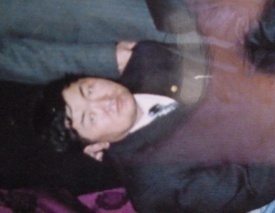 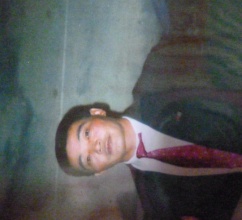 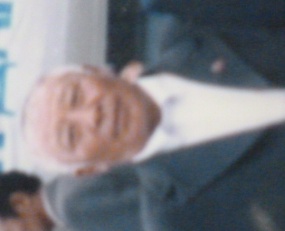 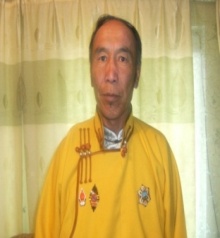 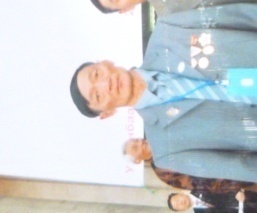 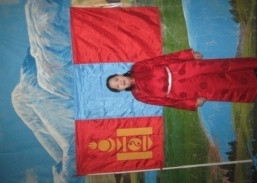 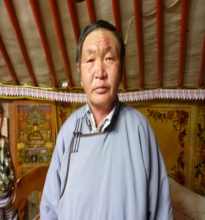 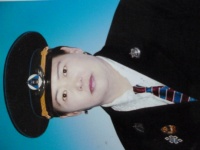 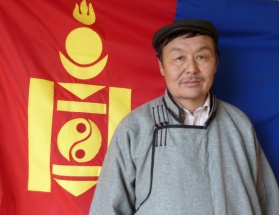 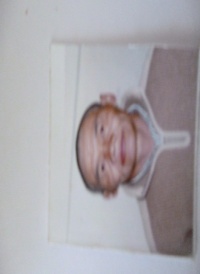 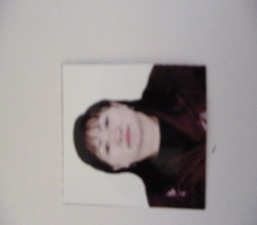 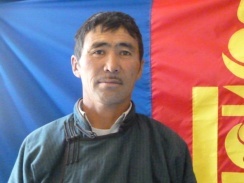 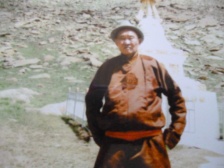 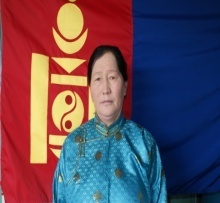 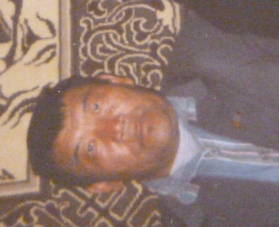 2000-2004 îíû ÈÒÕ-ûí òºëººëºã÷èäÆ.È÷èííîðîâ,×.Äàâààñàìáà,Ä.Äàâààíÿì,À.×èìýääàø,Ã.Äîëãîðñ¿ðýí, Á.Øèíýí,Ä.Îðãîäîë,ß.Áààñàíõ¿¿,Ä.Àëòàíòóÿà,Í.Áàÿíìºíõ,Ñ.ßäàìñ¿ðýí,Ì.Òºìºðáààòàð,Ë.Ãàíõóÿã,Ñ.Äîðæäýðýì,Ò.Íÿìöýðýí,×.Æàìúÿíñ¿ðýí,Ã.Äîðææèãæèä,Ö.Áàòõóÿã,Ä.Óñíû-Ýõ , Ä.Áàÿíæàðãàë
2004-2008 он
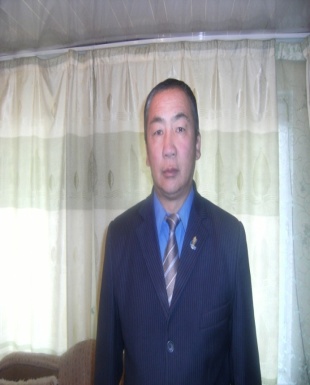 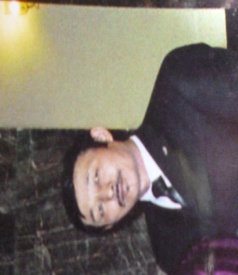 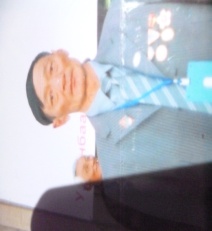 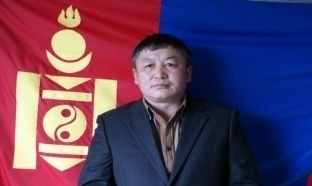 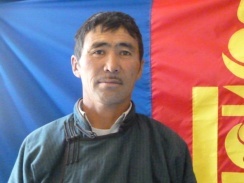 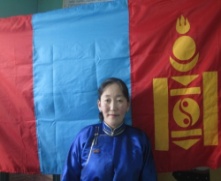 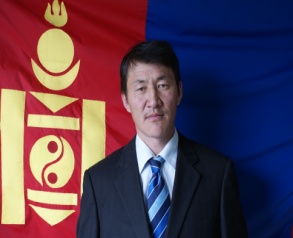 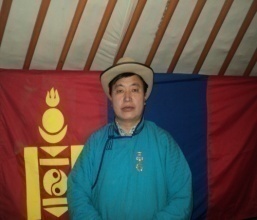 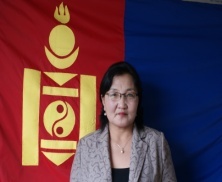 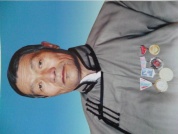 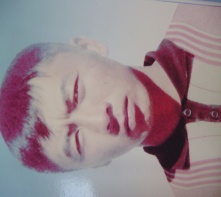 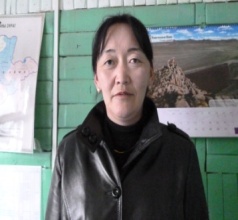 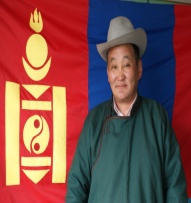 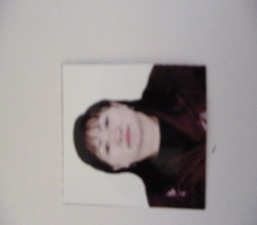 2004-2008 îíû ÈÒÕ-ûí òºëººëºã÷èä Ä.ÑýðÎä,Í.Áààñàíæàðãàë,À.Ãàðàìñ¿ðýí,ß.Áààñàíõ¿¿,À.×èìýääàø ,Á.Ìÿãìàðæàâ,Ñ.Äýëãýðòºð,Ã.Óóãàíáàÿð,Í.Ýíõòàéâàí,ß.Ãàíòºãñ,Ä.Äîðæãîòîâ, Ø.Óðàí÷èìýã,Ë.Ãàíõóÿã,Ä.Äîíäîâñ¿ðýí, Ä.Áàçàðäîðæ,Ì.Ìÿãìàðñ¿ðýí,  Ä.Àìãààáàçàð,Ä.Äîðæ,Á.Ï¿ðýâñ¿ðýí, Ö.Áàòõóÿã,
2008-2012 îí
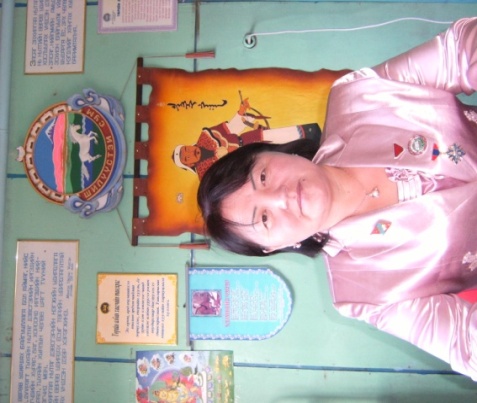 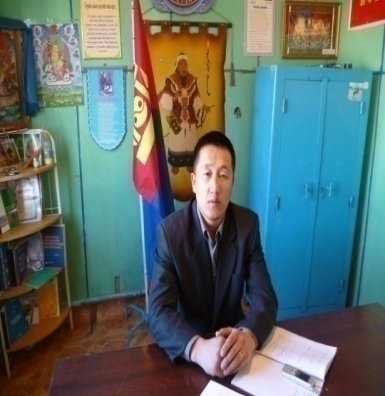 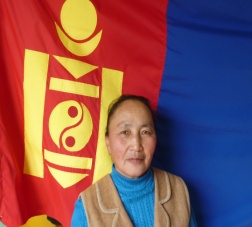 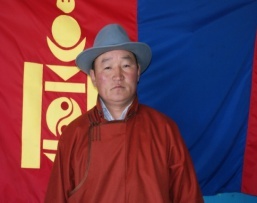 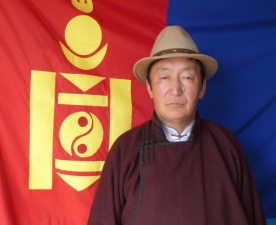 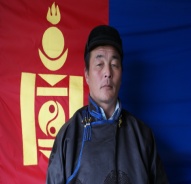 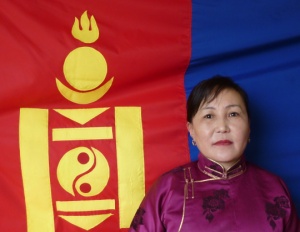 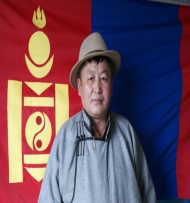 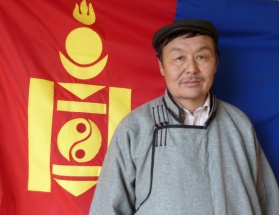 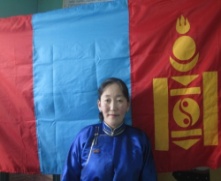 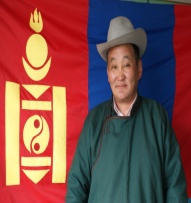 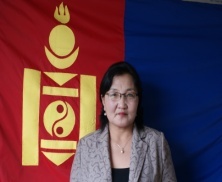 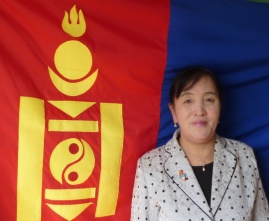 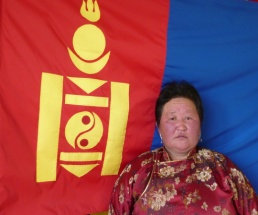 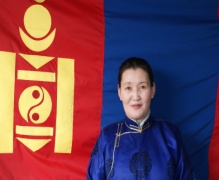 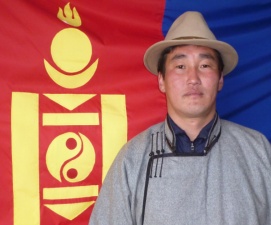 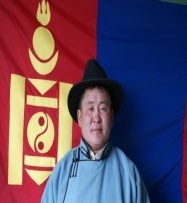 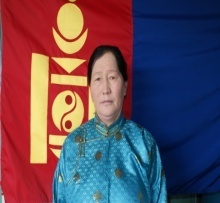 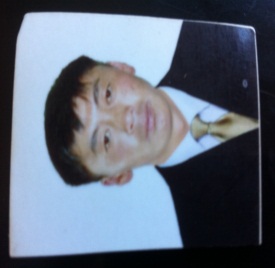 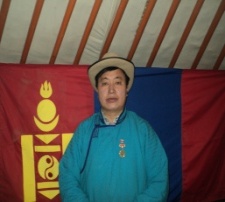 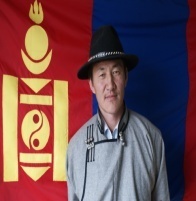 2008-2012 îíû ÈÒÕ-ûí òºëººëºã÷èäÄ.Àëòàíæàðãàë,Ñ.Çàãä,Í.Áààñàíæàðãàë,Ä.Àìãààáàçàð,Ä.Áàÿíæàðãàë,                 Ä.ÓñíûÝõ,Ä.Ìÿãìàðñ¿ðýí,Ä.Îéäîâ,Ä.Íàðàíãýðýë,Ä.Äîðæãîòîâ, Ì.Ñàðàíòóÿà,Ã.Óóãàíáàÿð, Ш.Уранчимэг,Ä.Àëòàíòóÿà,Ñ.Íÿìñ¿ðýí, Ö.È÷èíõîðëîî,À.Æàìúÿíæàâ,Ñ.Äàøäàâàà,Æ.Áàòñ¿ðýí,ß.Ãàíòºãñ Г.Ганболд.
Завхан аймаг НУХолбоо үүсэн байгуулагдсаны 20 жилийн ойд
2012-2016 оны төлөөлөгчид
Ш.Уранчимэг ,Ч.Төрмөнх,С.Дашдаваа С.Шагдаржав,З.Должинсүрэн,Д.Ойдов,С.Сосорбурам,П.Дашдаваа,Ч.Пүрэвжав,Д.Өлзийбадам,С.Баяртогтох,Д.Мягмарсүрэн,Ш.Түдэвваанчиг,С.Пүрэвдорж,Б.Санжсүрэн,
2012-2016 оны ИТХ-ын төлөөлөгч
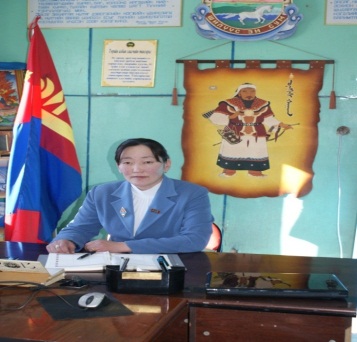 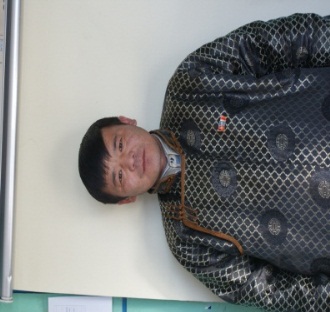 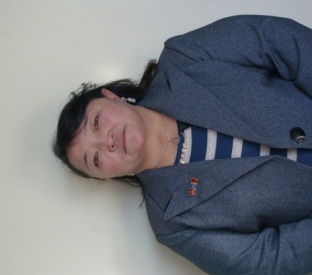 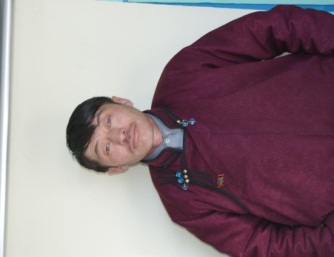 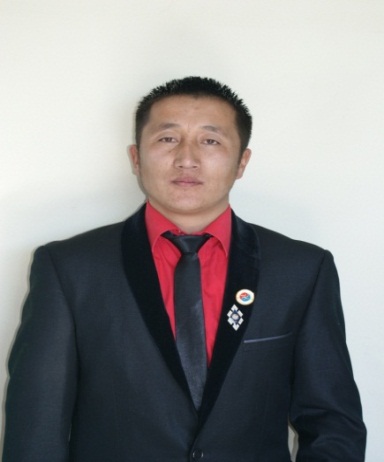 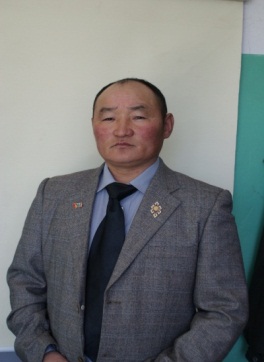 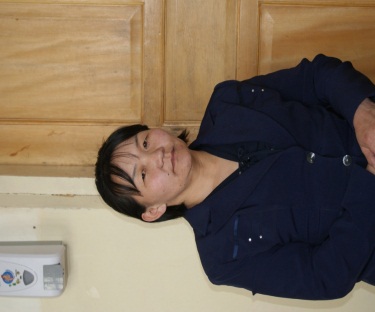 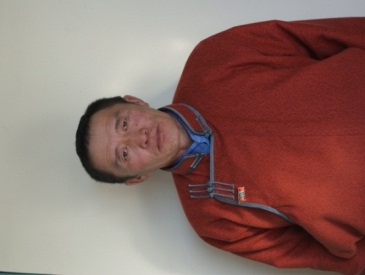 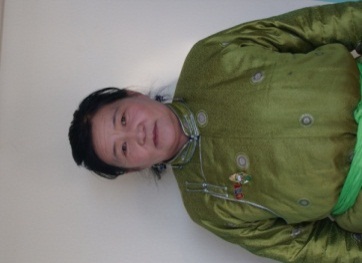 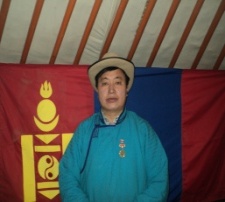 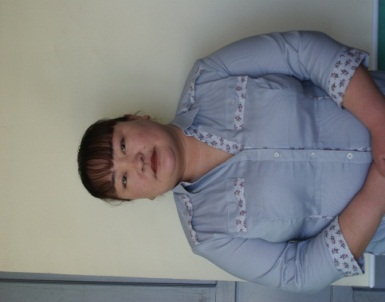 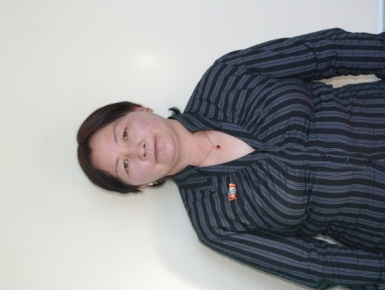 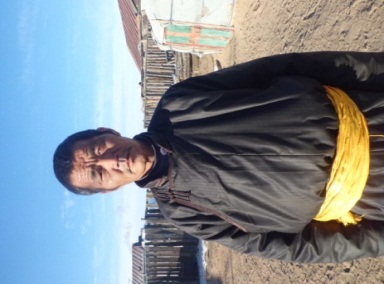 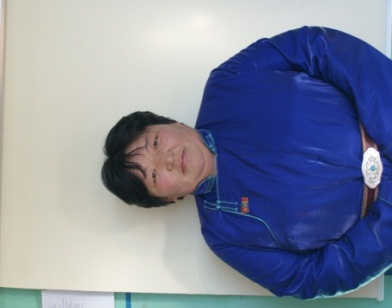 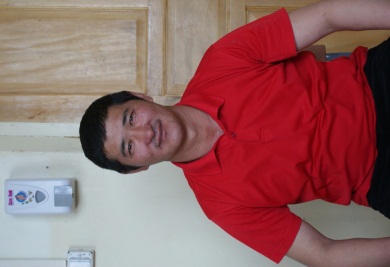 2016-2020 оны ИТХ-ын Төлөөлөгчид
Г.Ууганбаяр,Ж.Рэнцэндорж,Н.Баасанжаргал,Д.Усны-Эх,Ж.Чулуунбаатар,Н.Мөнхтөр,Д.Ал танжаргал,Л.Жигжидсүрэн,А.Дамдинсүрэн,Я.Уртнасан,А.Мөнхтулга,Г.Сэргэлэн,Т.Батдэмбэрэл,Г.Эрдэнэчулуун,Ц.Мягмарсүрэн
2016-2020 он
2016-2020 он
2020-2024 оны ИТХ-ын Төлөөлөгчид
Г.Сэргэлэн,Г.Ууганбаяр,С.Загд,С.Дэмбэрэлдодов,Т.Батдэмбэрэл,Ж.Батсүрэн,А.Мөнхтулга,Д.Алтанжаргал,Н.Мөнхтөр,Г.Эрдэнэчулуун, Д.Усны-Эх,Н.Ундрах,Д.Батсайхан,Б.Жадамба ,Б.Цогтбаяр
2020-2024 он